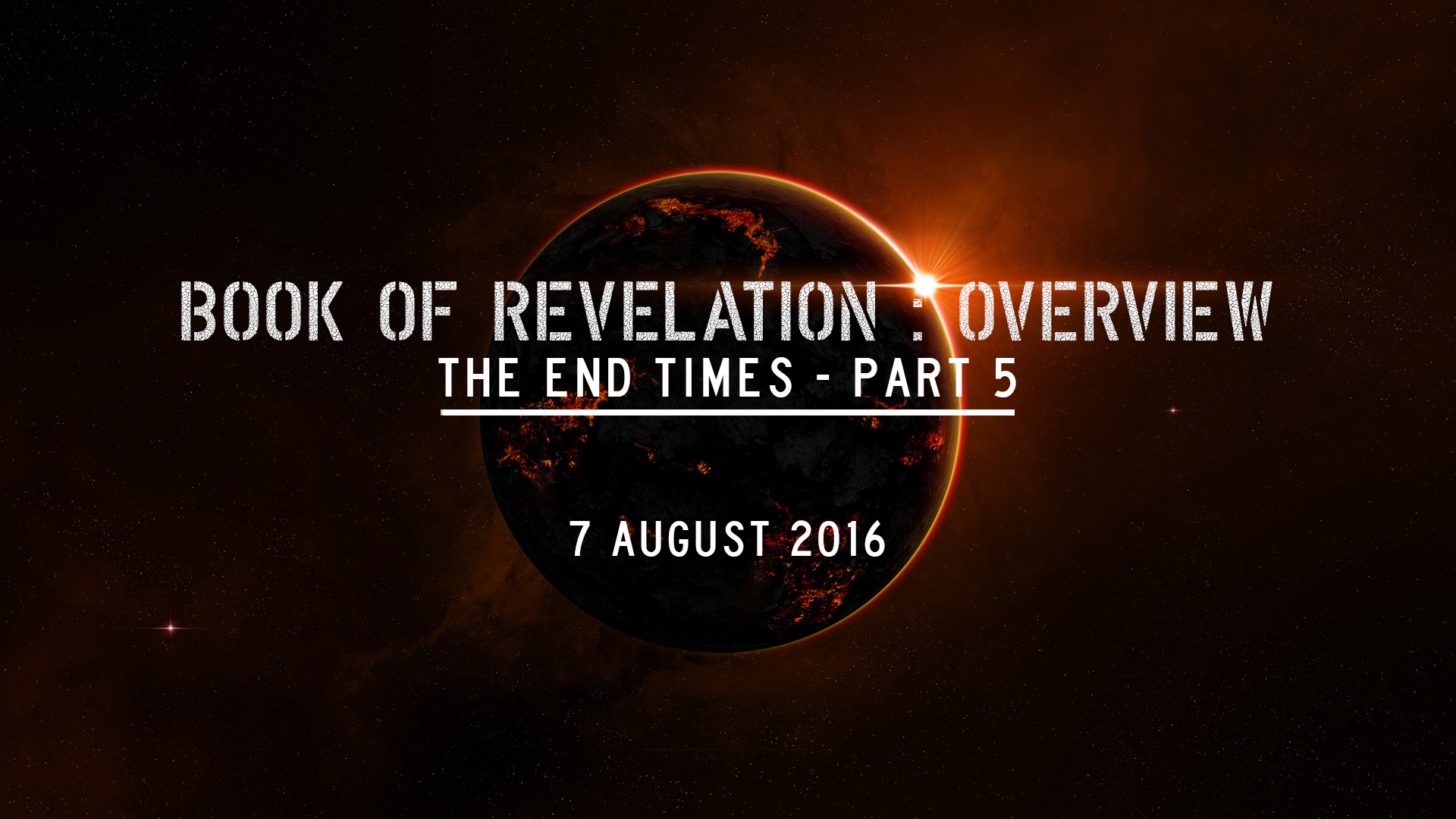 Revelation 1:19  
Write the things which you have seen, and the things which are, and the things which will take place after this.
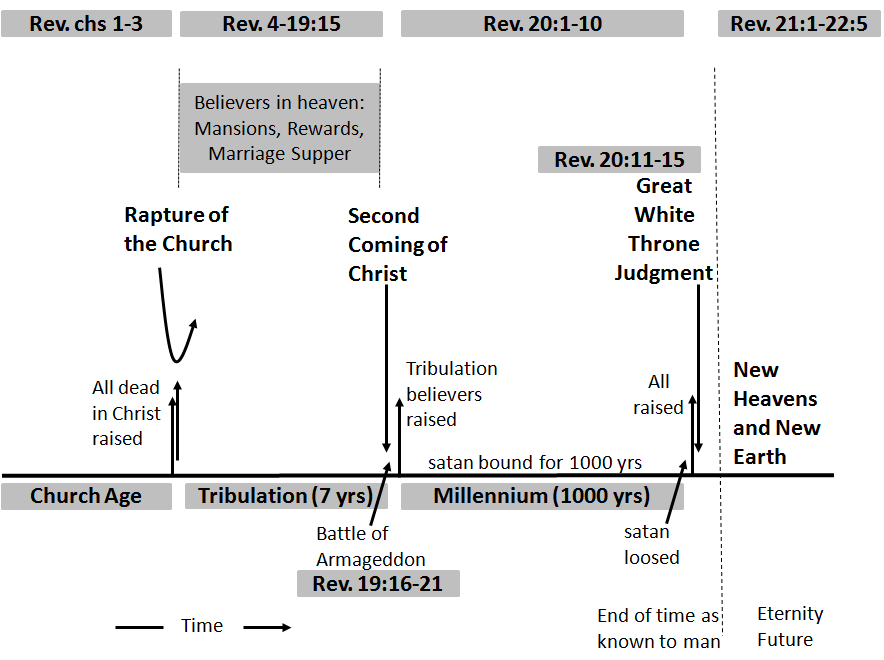 Chapter 1 : The Revelation of Jesus Christ
Chapters 2 & 3 : The Seven Churches
Chapter 4 & 5 : The Throne Room & Worship in Heaven
Chapter 6 : The First Six Seals
Chapter 7 : The 144,000 Jews And The Great Multitude of Martyrs
Chapter 8 : Silence in Heaven And The First Four Trumpets
Chapter 9 : The Fifth And Sixth Trumpets
Chapter 10 : The Mighty Angel And The Little Book
Chapter 11 : Two Witnesses & Seventh Trumpet
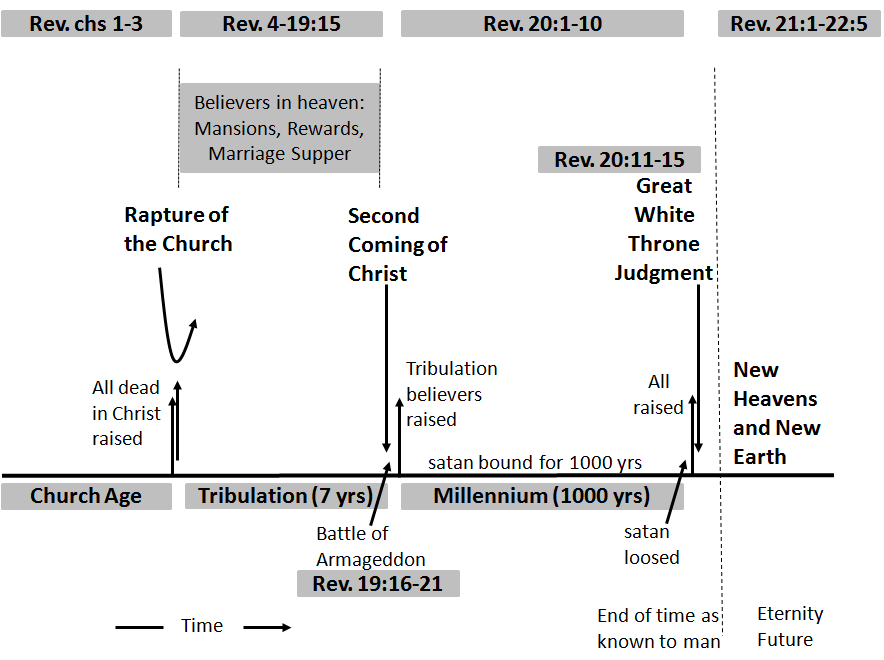 The Two 
Witnesses
Chapter 12 : The Woman, The Man Child And The Dragon
Chapter 13 : The Two Beasts
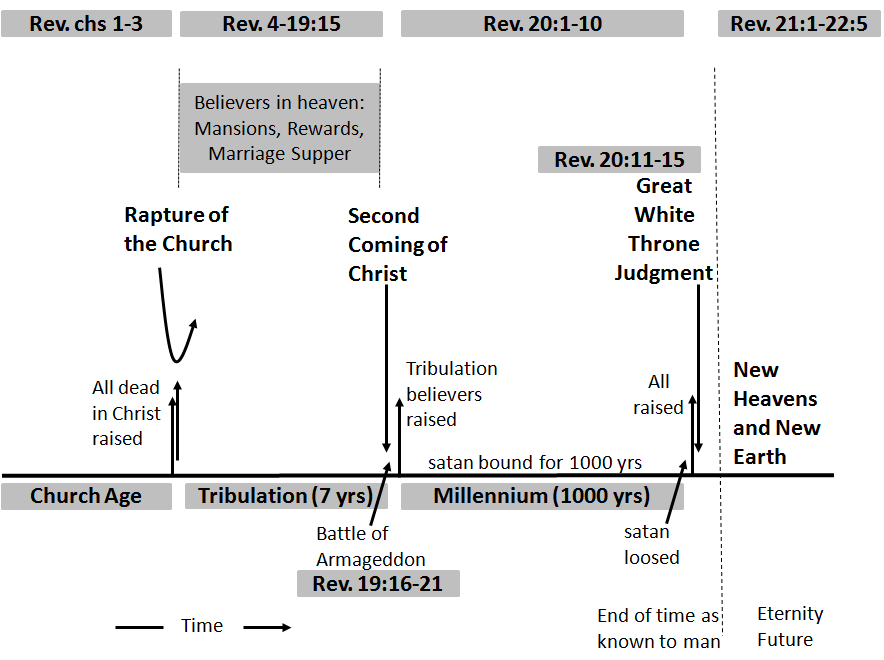 Chapter 14 : A Great Harvest Time
Chapter 15 : Prelude To The Bowl Judgments
Chapter 16 : The Seven Angels And Seven Bowls of Wrath
Chapter 17 : The Great Harlot Babylon 
(A Worldwide Religious System)
Chapter 18 : The Fall of Babylon the Great 
(An Economic/Political System)
Chapter 19 : The Second Coming of Christ And The Battle of Armageddon
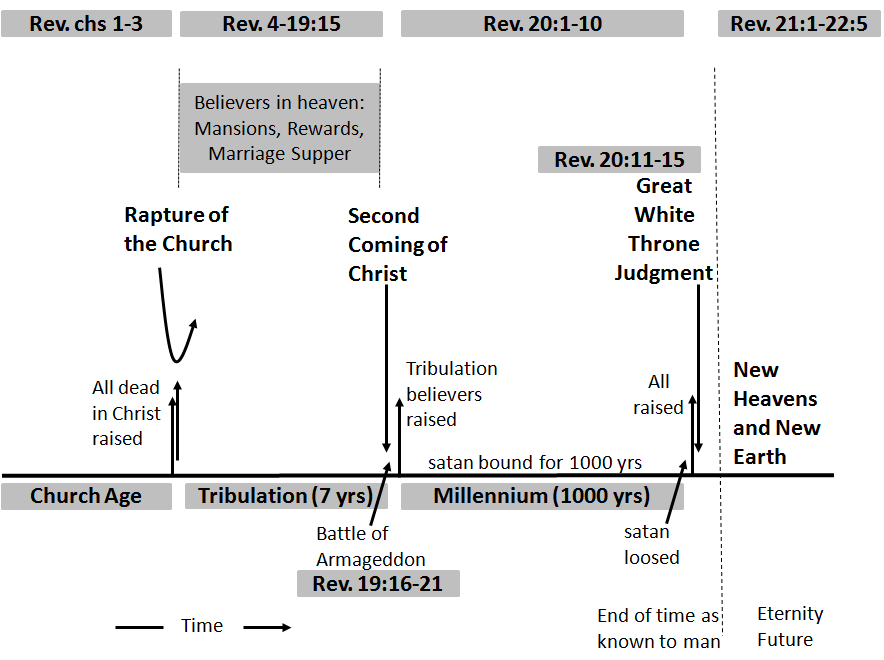 Chapter 20 : The 1000 Year Reign of Christ And Final Judgment
Chapter 21 : The New Jerusalem
Chapter 22 : River of Life 
& Jesus’ Soon Coming